Buen trato y Educación emocional: dos desafíos para enfrentar la violencia en las escuelas
Paulina Herrera Ponce
Psicóloga Educacional P.U.Católica de Chile
Doctora en Psicología Educacional 
Universidad de Salamanca
Académica U. Bernardo O`Higgins
Temas a tratar
Reflexiones iniciales​
Cultura de buen trato en las escuelas y convivencia escolar ​
Educación Emocional​
Violencia en las escuelas
2
¿Qué siento con la vuelta a la presencialidad?
3
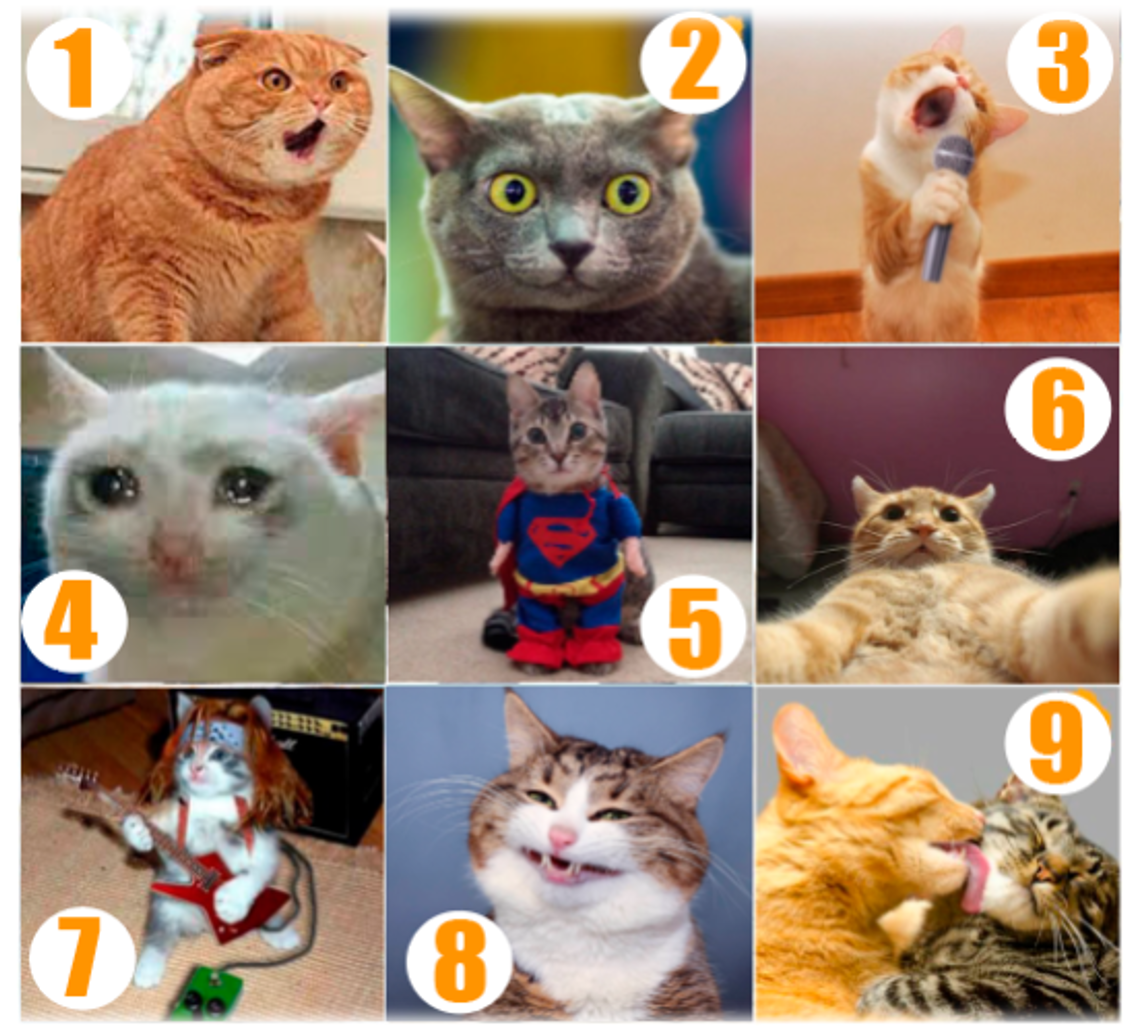 4
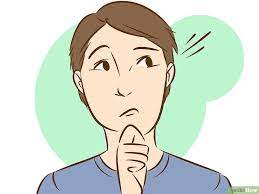 Reflexiones
¿Cuáles podrían ser las posibles situaciones que se están presentando en este nuevo escenario?
5
VIDEO
¿Qué nos pasa con este video de la pandemia?
¿Cómo podemos contener a nuestros estudiantes?
REFLEXIONES: VUELTA A LA PRESENCIALIDAD
Falta de preparación en los establecimientos.

Sensación de incertidumbre y angustia propia del tiempo de pandemia se manifiesta con problemas de salud mental y aumento de la conflictividad y violencia en las escuelas.
8
REFLEXIONES: VUELTA A LA PRESENCIALIDAD
Bajo desarrollo de competencias emocionales en casas durante el encierro. Poca socialización de los niños.

Sensación de stress de los docentes y padres y apoderados que repercute en estudiantes.
9
No hay recetas, es un proceso gradual que debe asumir cada colegio desde su contexto, posibilidades y necesidades
10
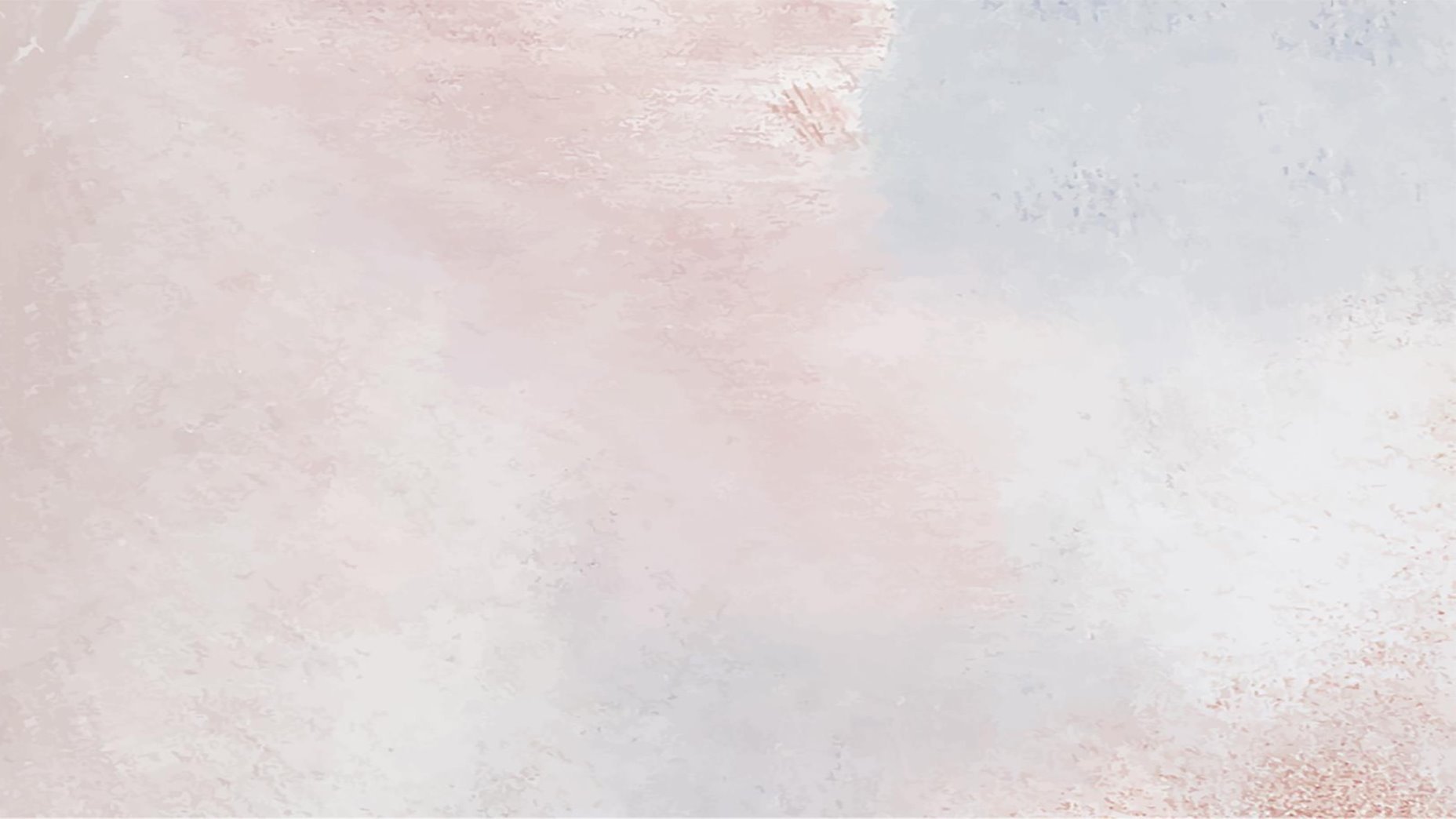 YOU CAN LSO SPLIT YOUR CONTENT
Otra educación es urgente!  
Otra educación es posible!
White
Is the color of milk and fresh snow, the color produced by the combination of all the colors of the visible spectrum.
Black
Is the color of ebony and of outer space. It has been the symbolic color of elegance, solemnity and authority.
¿ Cómo?
11
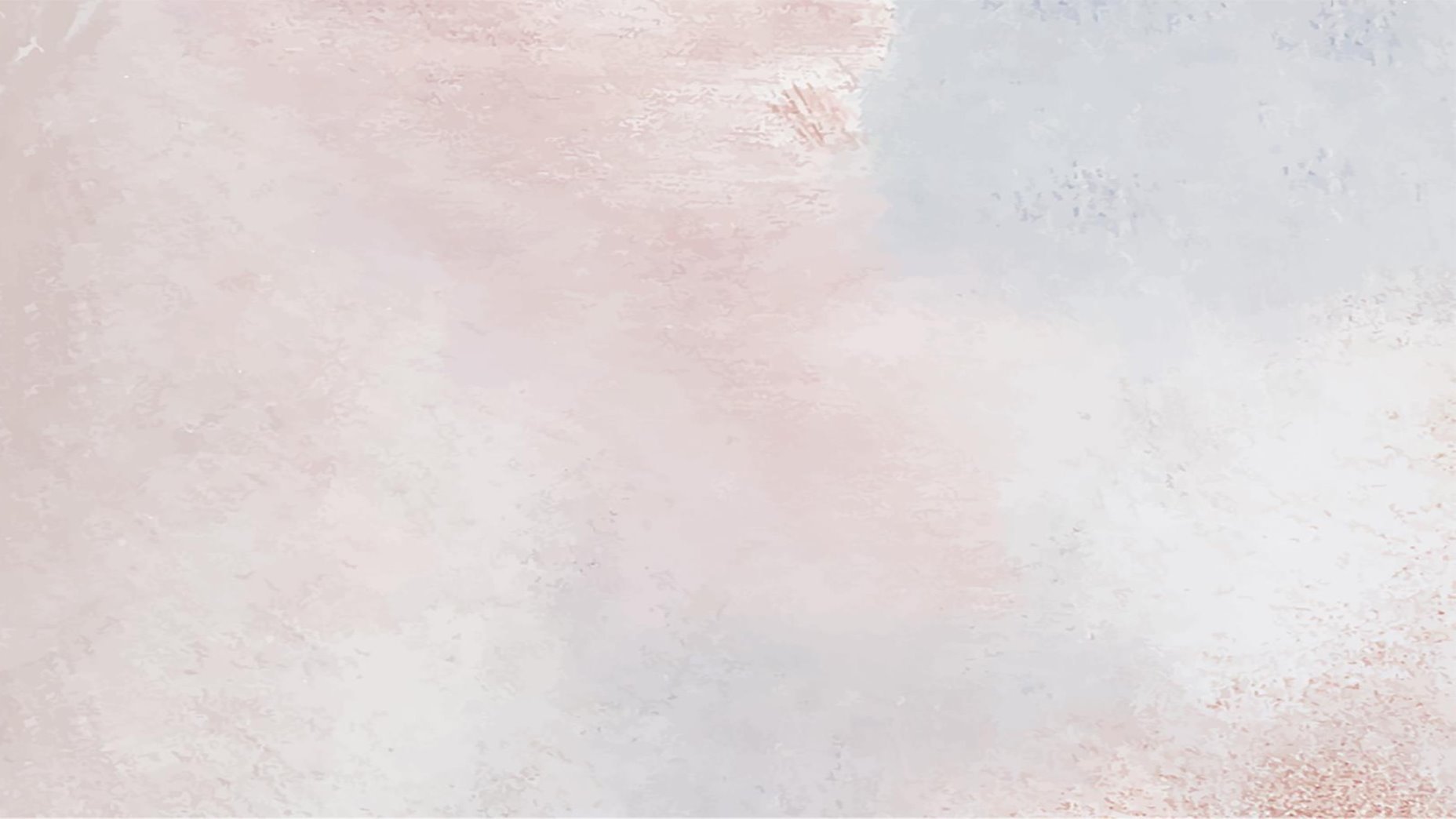 ¿ Cómo?
Poner las emociones en el centro de la educacion escolar​
«Lo que los niños necesitan es tiempo, espacio y tiempo para ser»​
12
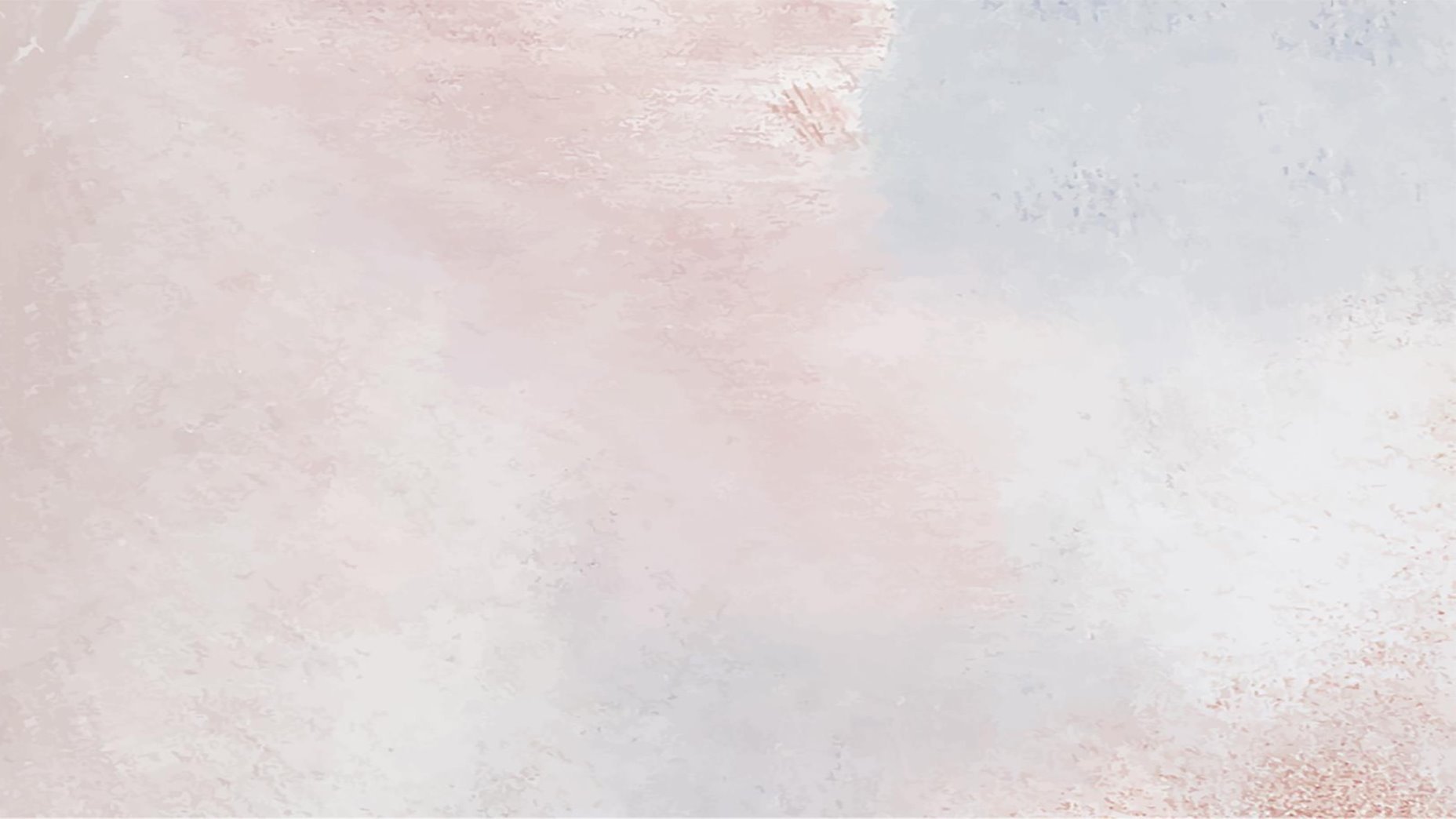 Cambiar el Paradigma
Entonces se necesita
Transformación del sistema educativo para las necesidades actuales​
Transversalidad + Curriculum + Programas​

“Dame un pez y me alimentaré un día, enséñame a pescar y me alimentaré toda la vida”
Proverbio Chino
13
Propuestas Ministerio de Educación (2022)
14
Posibles impactos de pandemia en Estudiantes
15
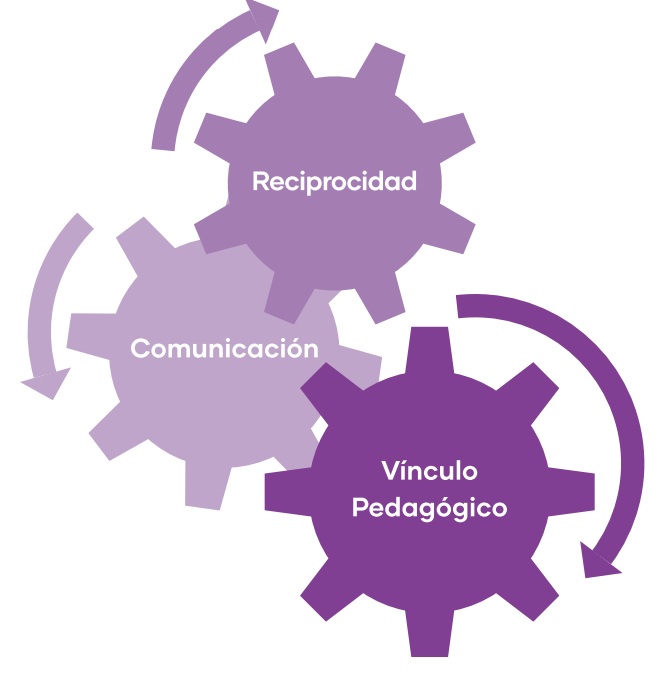 Mineduc, 2022
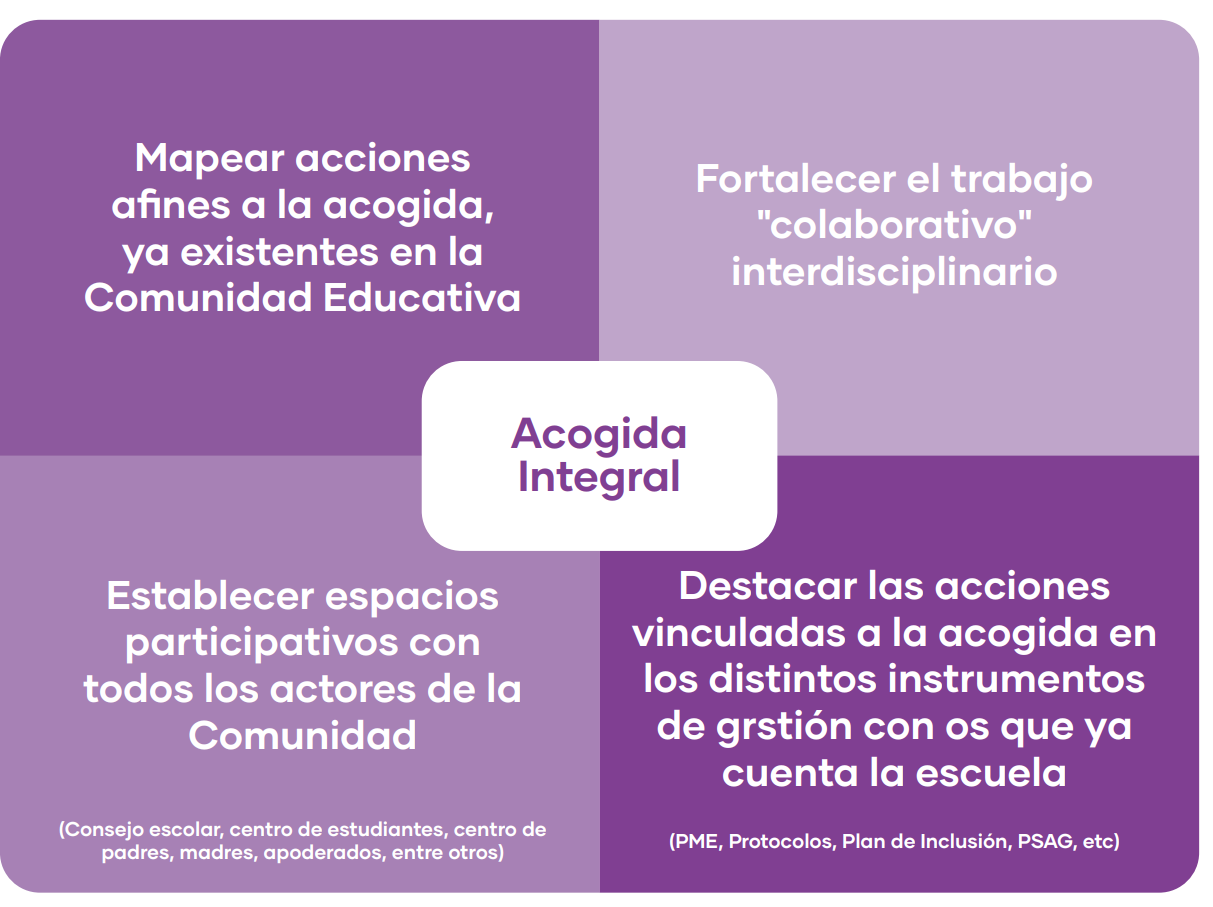 Mineduc, 2022
Estrategias de contención a estudiantes
18
Estrategias de contención a estudiantes
19
Investigación Acciones de equipos de convivencia escolar en pandemia – Resultados (2021)
Acciones en tiempos de pandemia: visibilización de lo socioemocional y convivencia por pandemia, necesidad de autocuidado y apoyo emocional, necesidad de reaccionar a situaciones contingentes y trabajo en equipo en convivencia y profesores.
20
“Anteriormente se intentaba impulsar este 
enfoque de trabajo desde convivencia, pero era muy complejo porque había mucha resistencia en el sistema en poder visualizar realmente la importancia del aprendizaje integral, presionados además por el SIMCE y PSU, que a pesar de los IDPS aún enfatizaba un enfoque centrado en la asignatura. Hoy desde el Mismo Ministerio se ha enfatizado el ámbito socioemocional y, sumado a la vinculación que han tenido que realizar los docentes con los estudiantes y sus familias, más allá 
     lo académico, se ha logrado avanzar en esto”.
21
Acciones de equipos de convivencia escolar en pandemia - Resultados 2021
Acciones de mayor impacto: trabajo colaborativo entre profesores y con la familia , inclusión de lo socio-emocional, espacios de autocuidado con docentes y estudiantes, 
resguardar conexión sincrónica y monitoreo de dificultades estudiantes y familias.
Acciones de menor impacto: abordaje directo estudiantes, nivelar aprendizajes estudiantes y profesores realicen actividades con sus cursos.
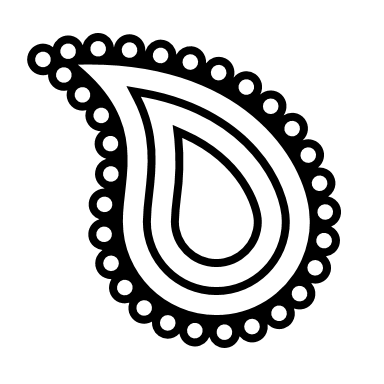 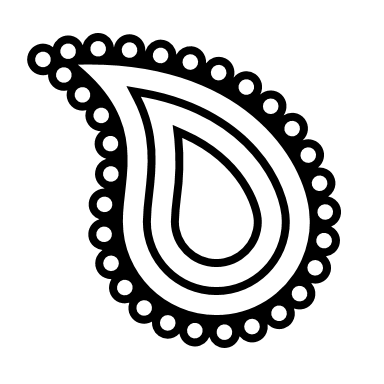 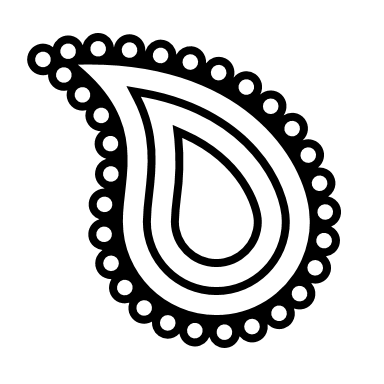 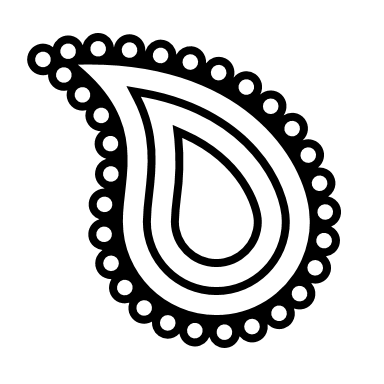 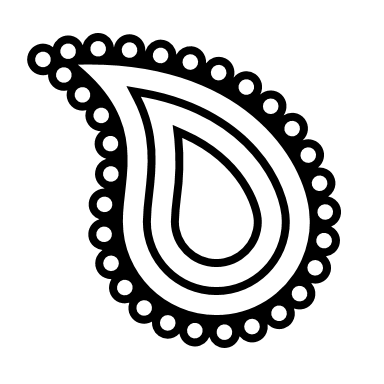 22
Acciones de equipos de convivencia escolar en pandemia - Conclusiones
23
Acciones de equipos de convivencia escolar en pandemia - Conclusiones
24
Cultura de Buen trato
Promueven un sentimiento mutuo de reconocimiento y valoración. Son formas de relación que generan satisfacción y bienestar entre quienes interactúan. 

   Este tipo de relación además,  favorece el crecimiento y el desarrollo personal. El Buen Trato a NNA es el resultado del respeto a sus derechos, es una forma de relación que nos provoca una sensación de bienestar y nos ayuda a crecer y ser mejores personas.
25
Cultura de Buen trato
26
Cultura de Buen trato
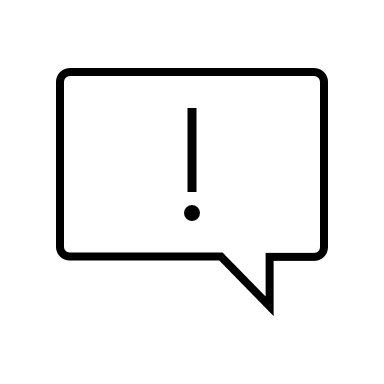 Es fundamental que todos los actores del sistema educativo conozcan los derechos de todas las personas para alcanzar su potencial y autorrealización, socializarlos y promoverlos al interior de la comunidad educativa y así satisfacer las necesidades básicas de bienestar y aprendizaje. ​
Propiciar relaciones armoniosas, el respeto, la inclusión, la solidaridad, la igualdad, la equidad.
27
Estrategias para desarrollar el buen trato
Promover una convivencia social sana y un clima educativo nutritivo
Tener procedimientos claros y cooperativos en los conflictos escolares
Frente a situaciones de violencia o maltrato entre integrantes de la comunidad
Como el autocontrol y la autoestima para prevenir riesgos en la salud mental
Procedimientos para la derivación de casos de riesgo a la red de salud
Convivencia Sana y Nutritiva
28
Gestión colaborativa en conflictos
Estrategias de prevención
Promover habilidades protectoras
Redes de salud
Evolución del concepto Convivencia Escolar
RESOLUCIÓN DE CONFLICTOS
FORMACIÓN 
DEL SUJETO
ÉNFASIS EN…
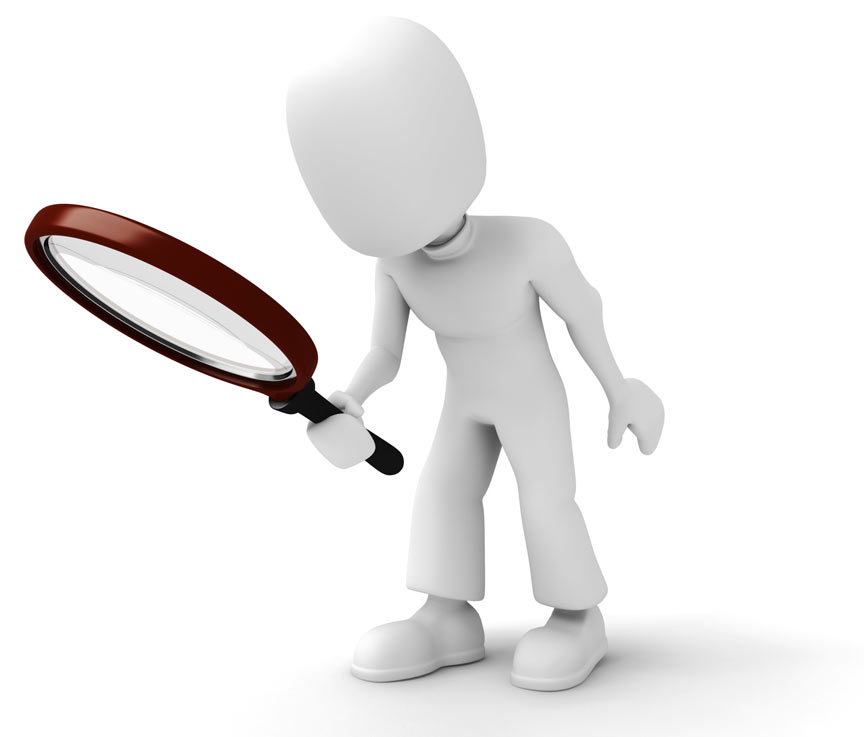 Implica pasar del foco en la resolución de  conflictos y control de la indisciplina a uno centrado en los aprendizajes, desarrollo de habilidades socio-emocionales y la experiencia cotidiana de y para la convivencia escolar.
Evolución del concepto Convivencia Escolar
SUJETO 
PARCELADO
SUJETO
INTEGRAL
ENFOQUE…
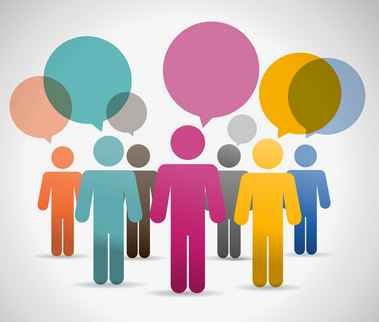 Implica lograr una mirada integral de los estudiantes y reconocer la convivencia escolar como un fenómeno social cotidiano, contextual e histórico. 
Aborda la relación dialéctica entre los procesos individuales y sociales.
Evolución del concepto Convivencia Escolar
COMUNIDAD
EDUCATIVA
ESTUDIANTE AGRESIVO/VIOLENTO
RESPONSABILIDAD…
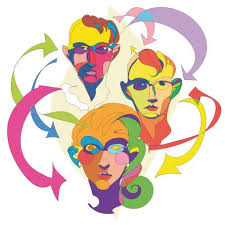 Implica ver la convivencia escolar como una construcción colectiva y dinámica, dependiente de cada integrante de la comunidad educativa.
Evolución del concepto Convivencia Escolar
CONVIVENCIA ESCOLAR ESTATICA
MEJORAMIENTO
CONTINUO
COMPRENSION…
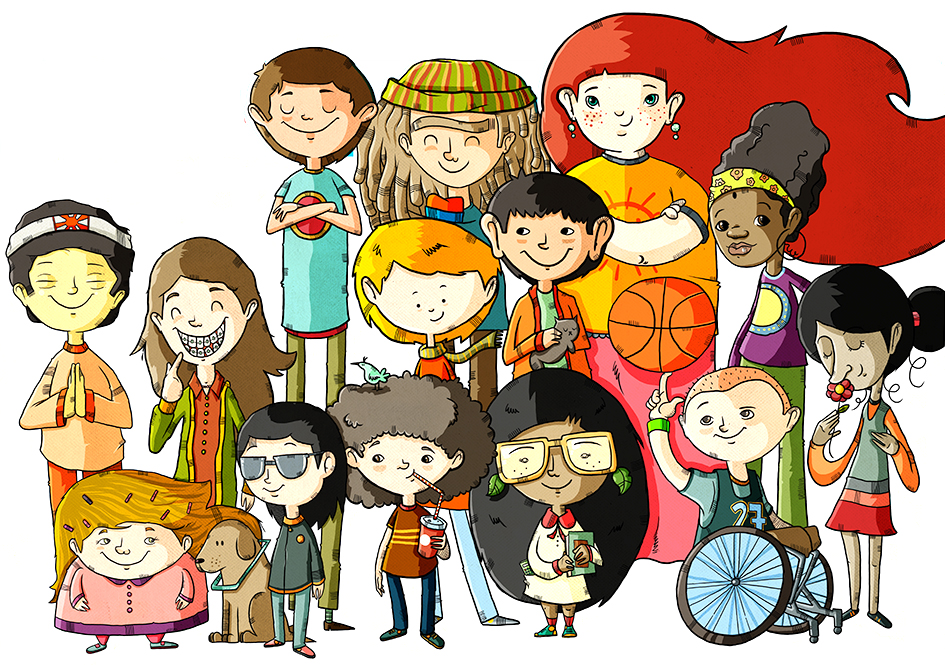 Implica  dejar de ver la convivencia escolar como un logro o resultado estático y entenderla como una construcción dinámica y permanente, en la que importa más el proceso que el resultado.
Promocion de la Convivencia Escolar
34
Dos maneras de entender la gestión de la convivencia
Entendida como el abordaje de Situaciones de violencia, foco remedial.
GESTIÓN DE LA CONVIVENCIA
Entendida como desarrolladora de habilidades, promotora de aprendizajes socio-afectivos y morales, foco desarrolladory preventivo.
Educación emocional
Se necesita a temprana edad trabajar el mundo emocional de NNA. Aprender y practicar herramientas de autorregulación de las emociones
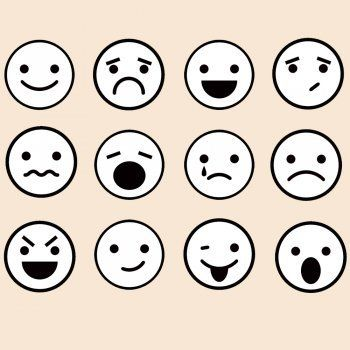 ¿CUÁNTO AFECTAN LAS EMOCIONES  NUESTRAS VIDAS?
Somos seres sintientes
Las emociones y estados de ánimo afectan profundamente nuestras vidas
Cada actividad que realizamos tiene asociado  un sustrato emocional del cual podemos estar  o no estar conscientes.
Tienen una influencia significativa en cómo  actuamos y cómo pensamos
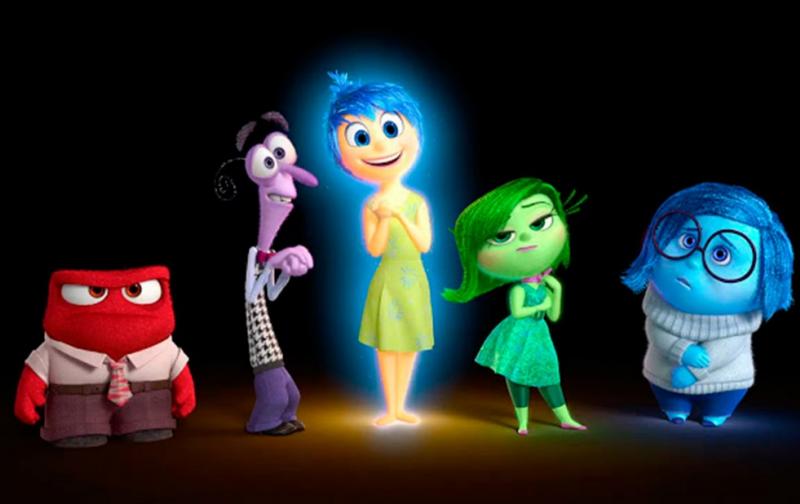 Para favorecer un desarrollo afectivo:
PROGRAMA DE EDUCACIÓN EMOCIONAL: BASE
LENGUAJE EMOCIONAL: capacidad de usar un lenguaje adecuado y preciso  para expresar lo que se siente. Un buen lenguaje emocional es sutil,  cuidadoso y respetuoso de los otros

CONCIENCIA DE SÍ MISMO: capacidad para registrar lo que uno siente y  le pasa, así como darse cuenta del impacto que pueden generar las  propias conductas

CONCIENCIA DE LOS OTROS: capacidad de darse cuenta lo que le pasa a los  otros y lo que sienten, ya que reconoce, legitima y las necesidades de otros.
Piedra angular para construir relaciones sanas

AUTORREGULACIÓN: capacidad de regular la expresión de las propias  emociones para mayor bienestar personal y para evitar dañar. Tomar  consciencia de las consecuencias de las propias acciones. Todas E. son  legítimas, no necesariamente las formas en que se expresan.
PROGRAMA DE EDUCACIÓN EMOCIONAL: BASE
BUSQUEDA PACÍFICA DE CONFLICTOS: Capacidad de arreglar problemas sin  recurrir a conductas violentas. Muchas veces los conflictos surgen por no  aceptación de las diferencias.
OPTIMISMO : capacidad de valorar los aspectos positivos de los  acontecimientos y valorar quien uno es, y de valorar los aspectos  positivos de los otros.

INTEGRACIÓN SOCIAL: capacidad de relacionarse con los otros, pertenecer a  grupos y compartir y cooperar con los compañeros y compañeras


HABILIDADES DE COMUNICACIÓN: capacidad de escuchar a los  otros y de expresar lo que se quiere decir de forma adecuada.
COMPETENCIAS EMOCIONALES
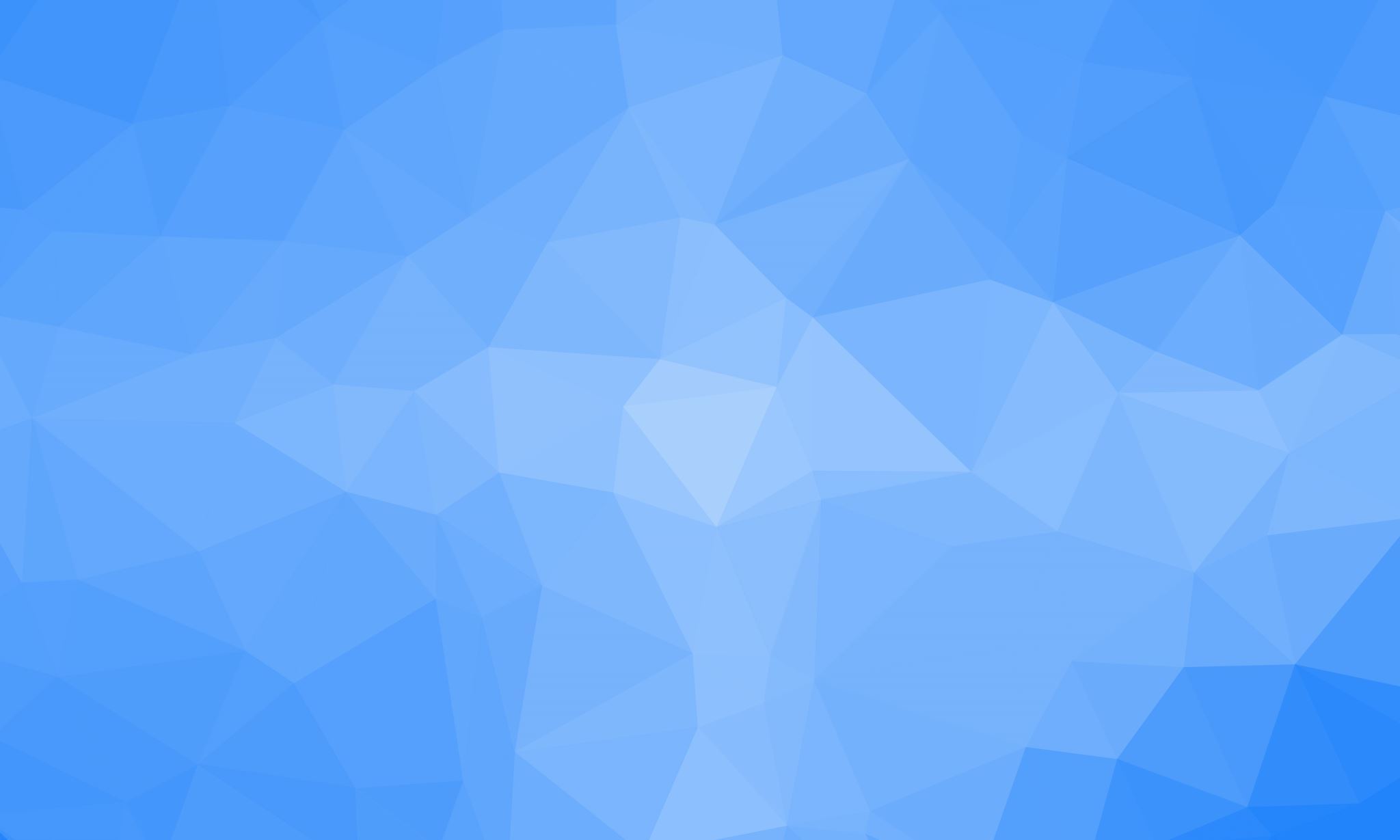 Bizquerra (2014) Págs. 3-4
COMPETENCIAS EMOCIONALES
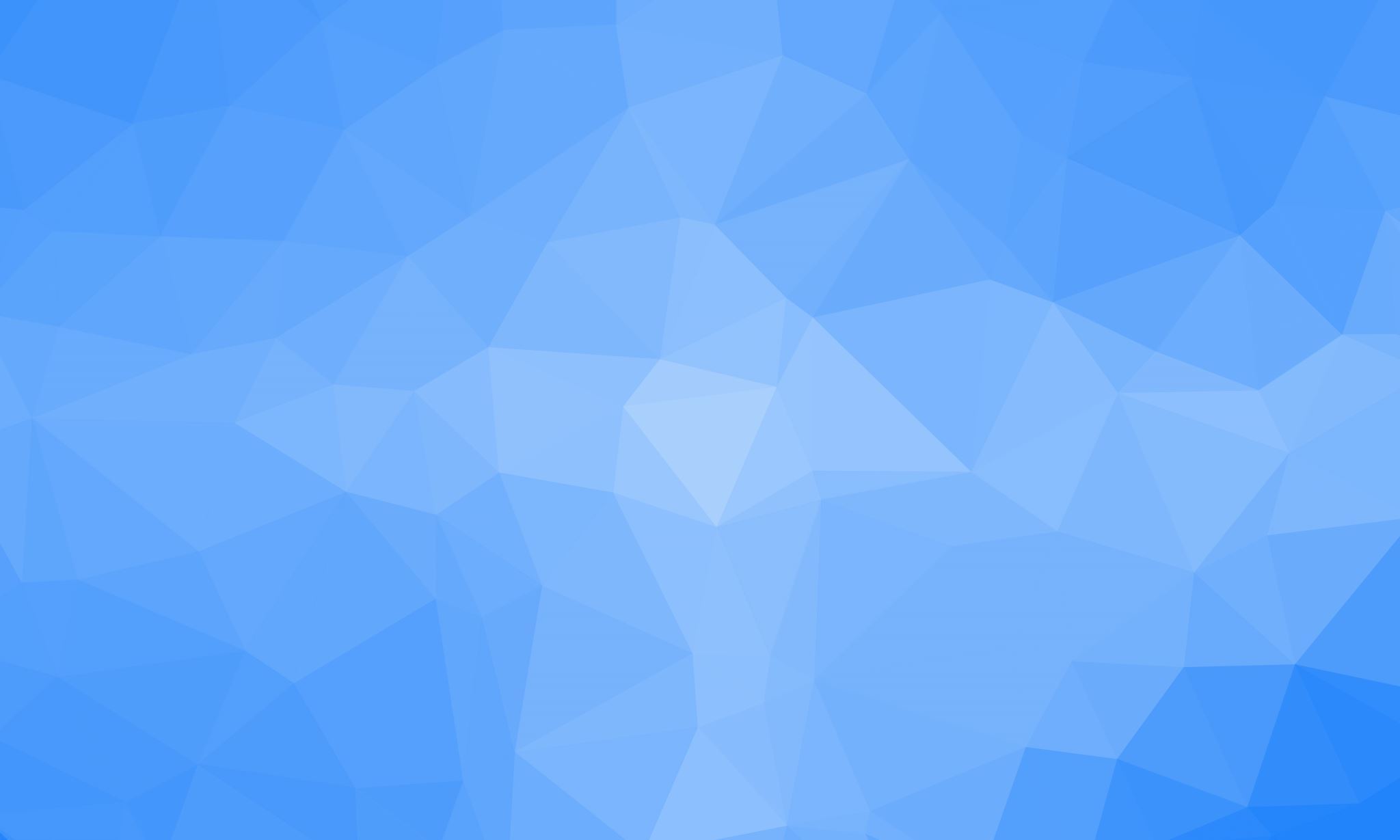 Bizquerra (2014) Págs. 3-4
VIOLENCIA ESCOLAR
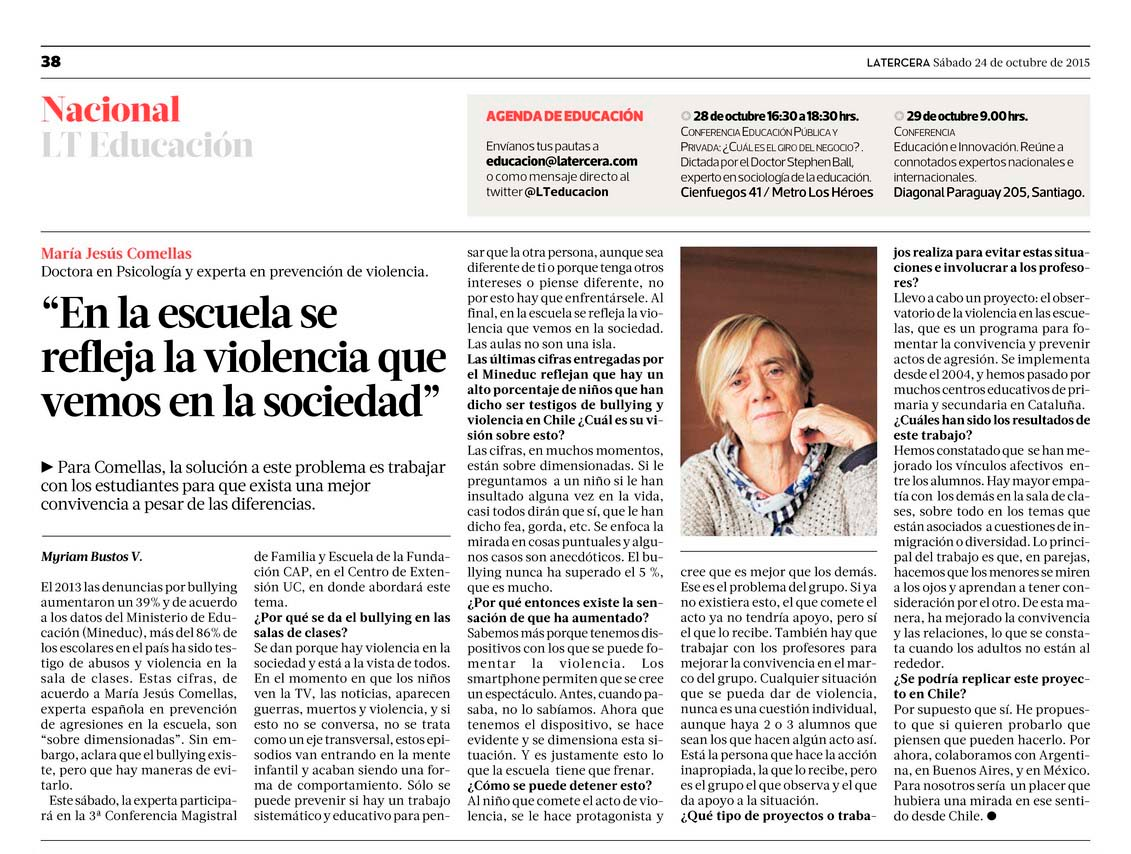 1.
TRANSITION HEADLINE
Let’s start with the first set of slides
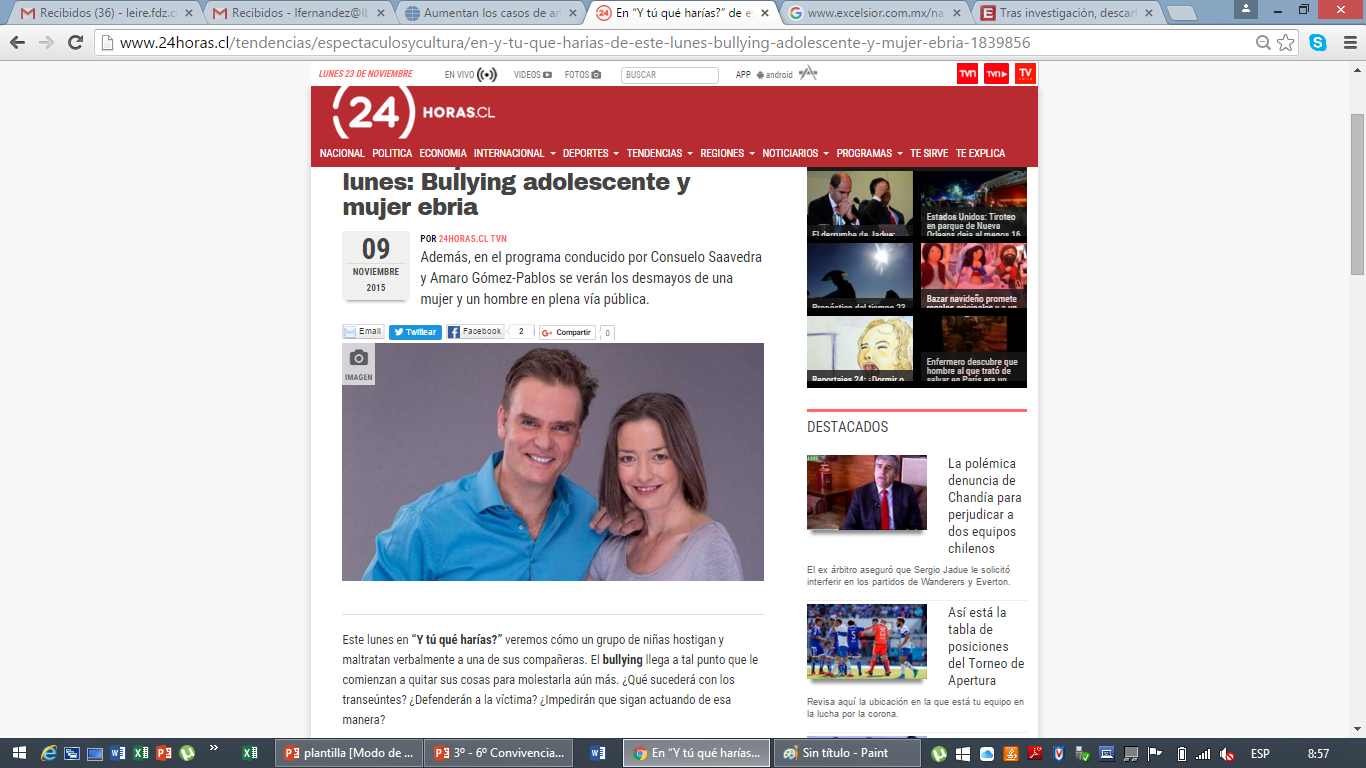 Quotations are commonly printed as a means of inspiration and to invoke philosophical thoughts from the reader.
46
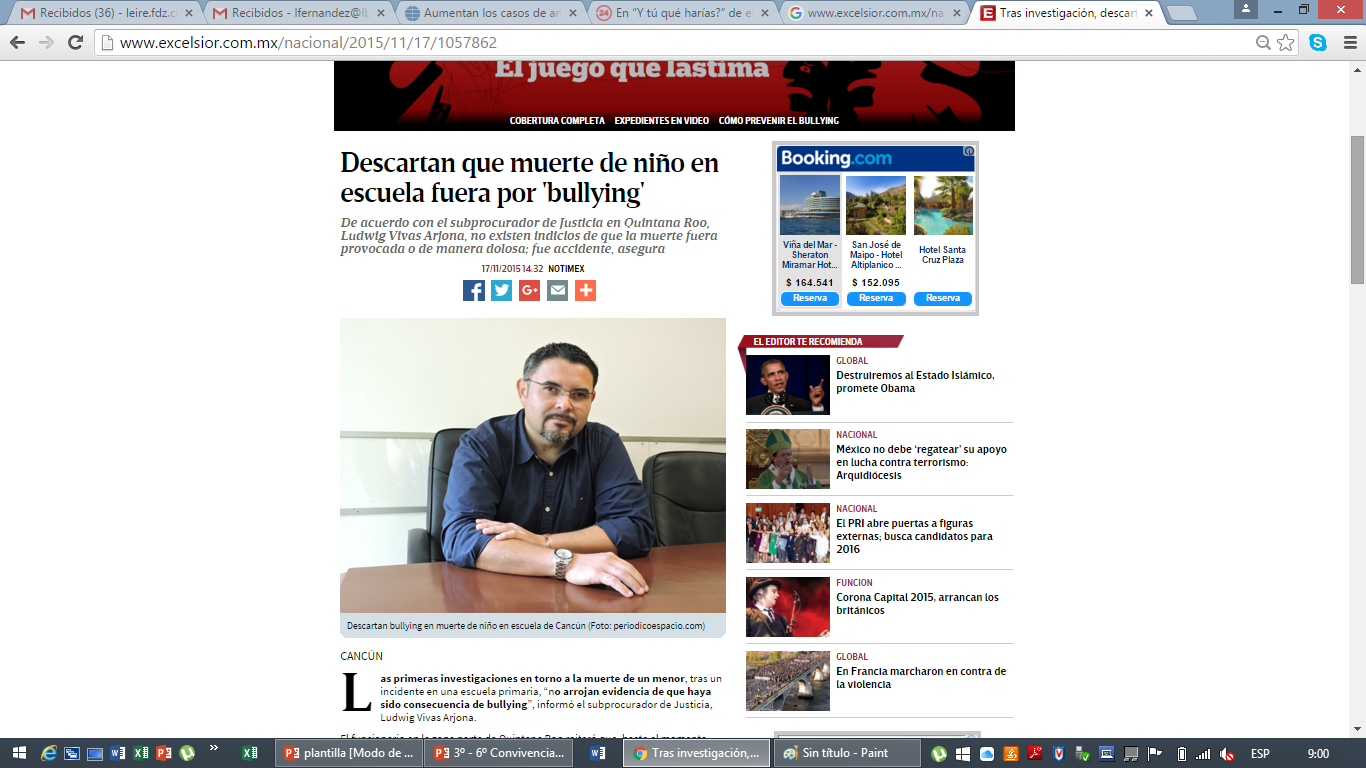 47
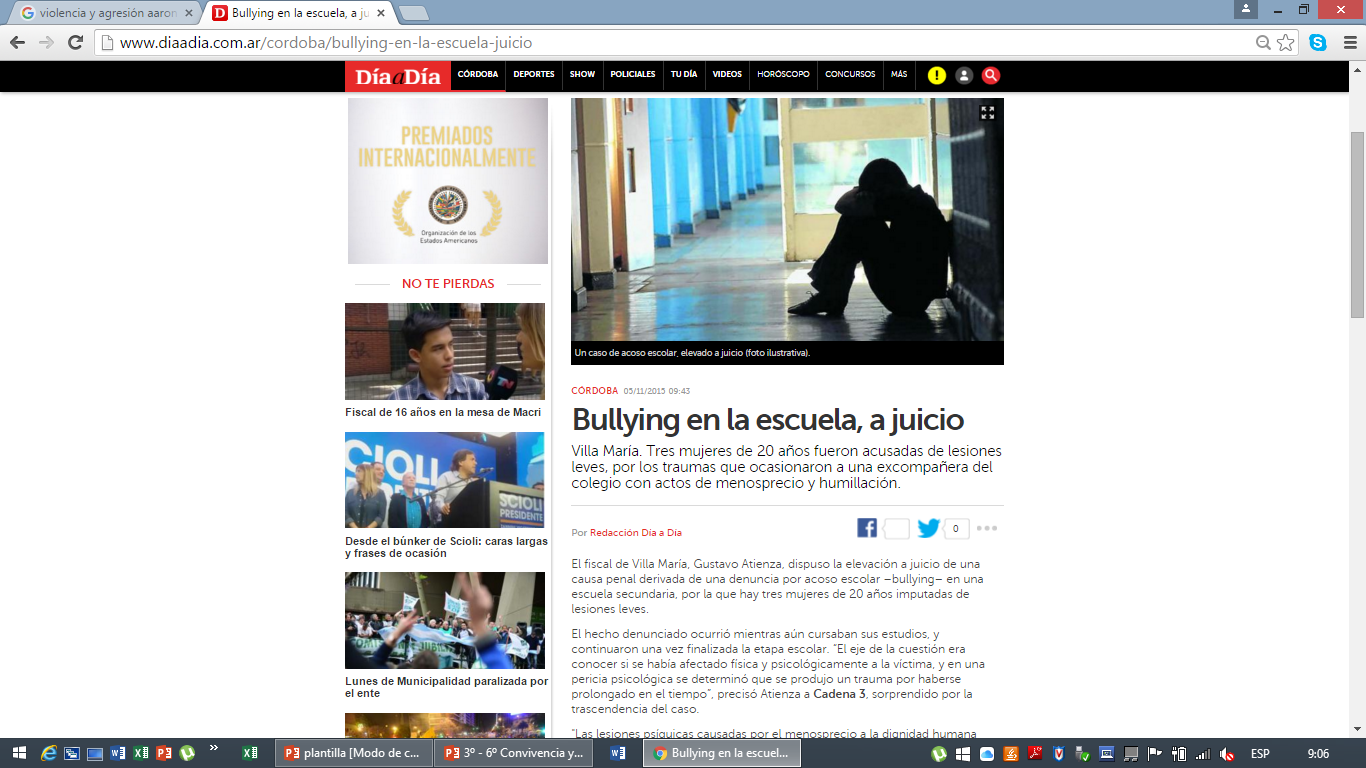 48
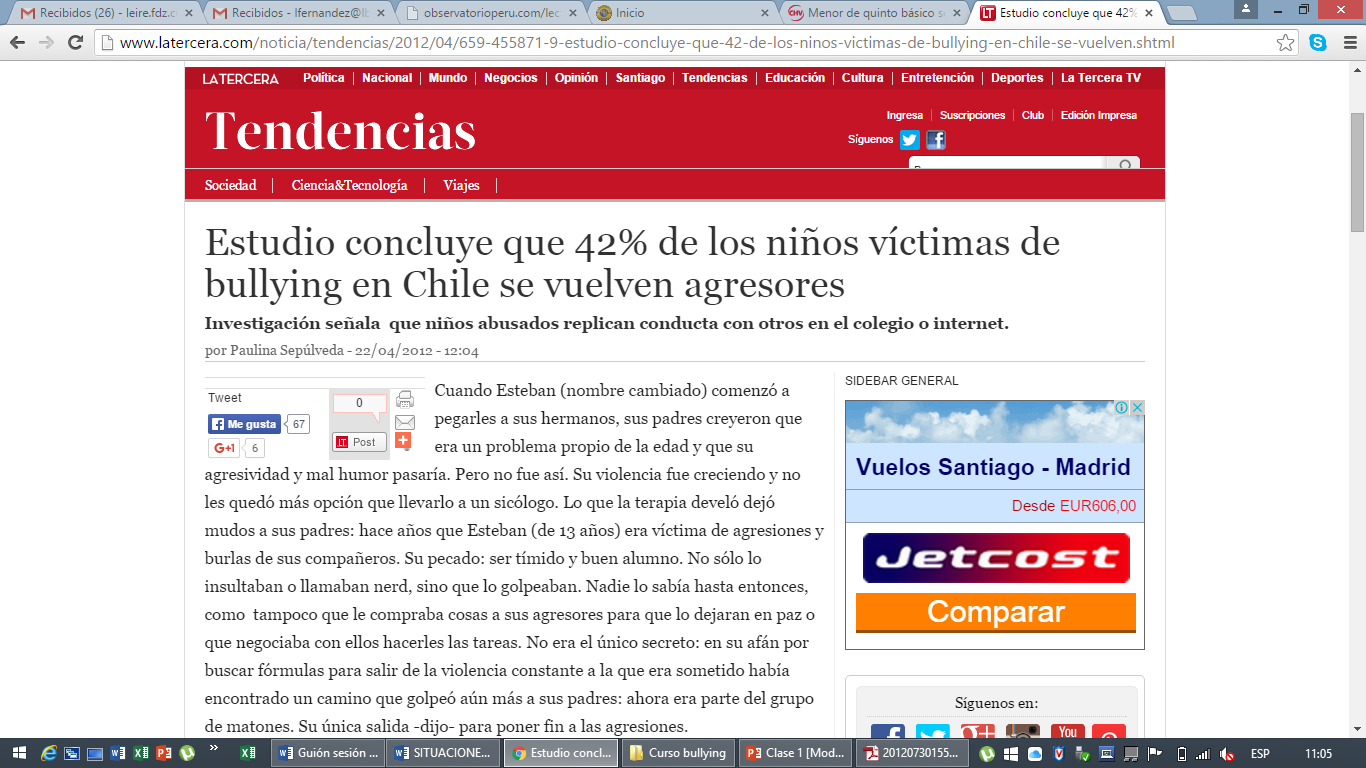 ¿Qué les produce estas noticias?, 
¿Qué emociones, 
¿Qué pensamientos?
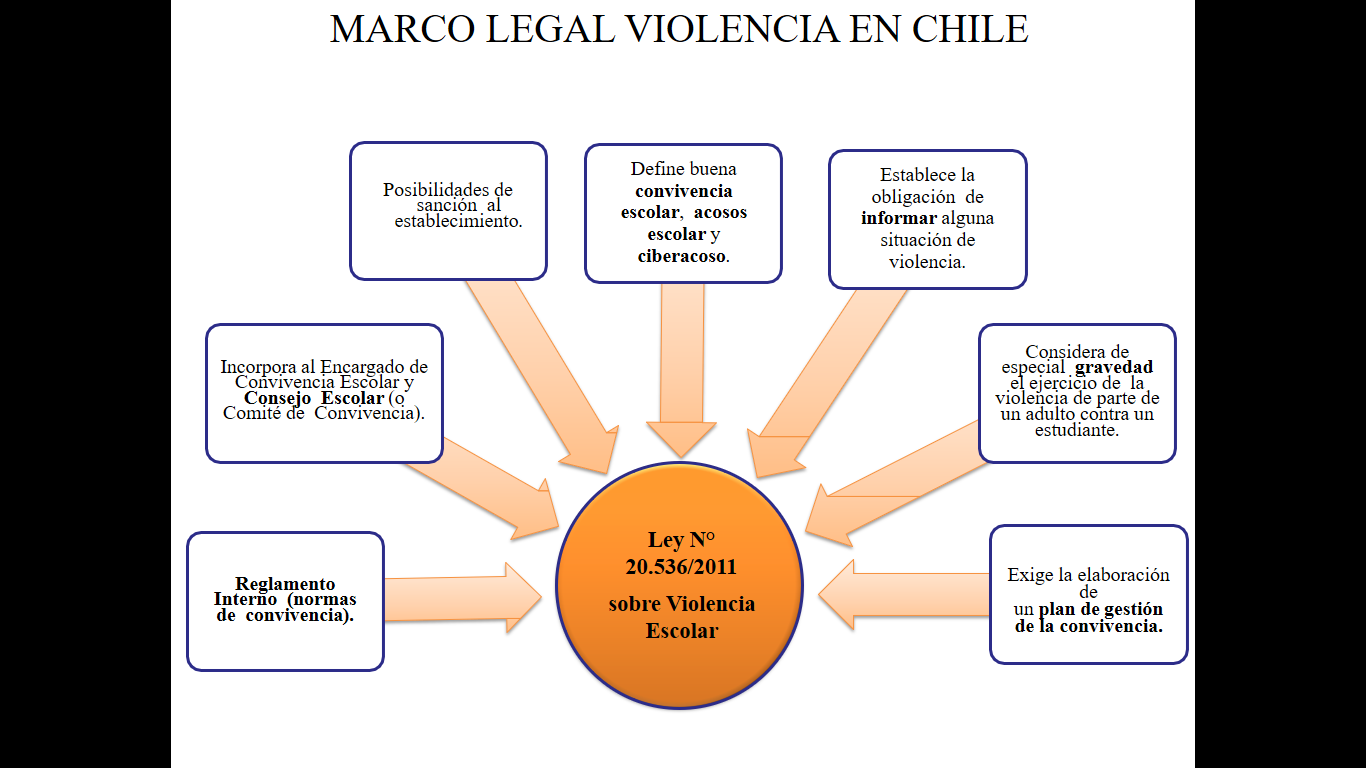 Diferenciar
Hecho natural
Hecho social
Aprendido
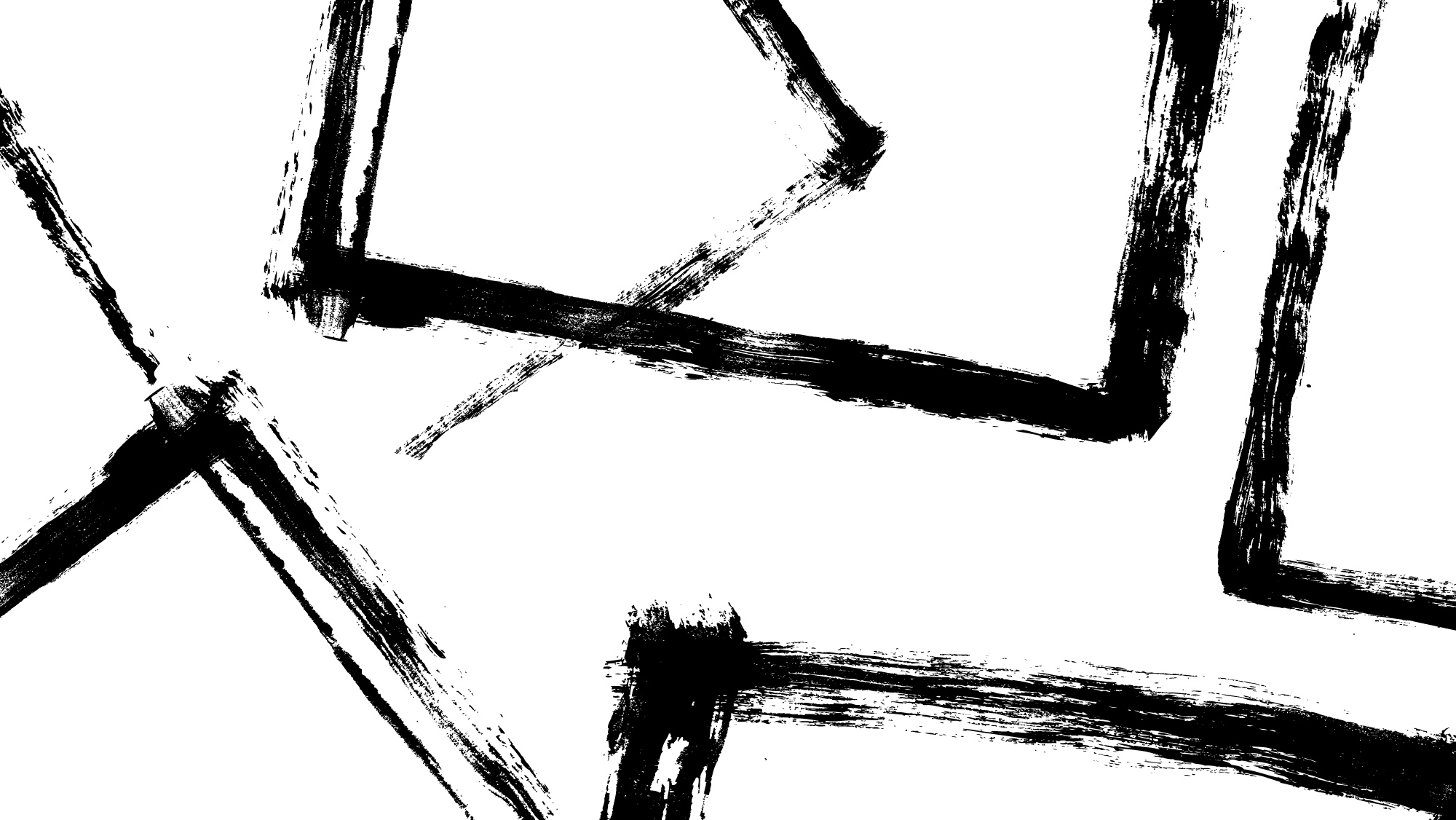 Bullying
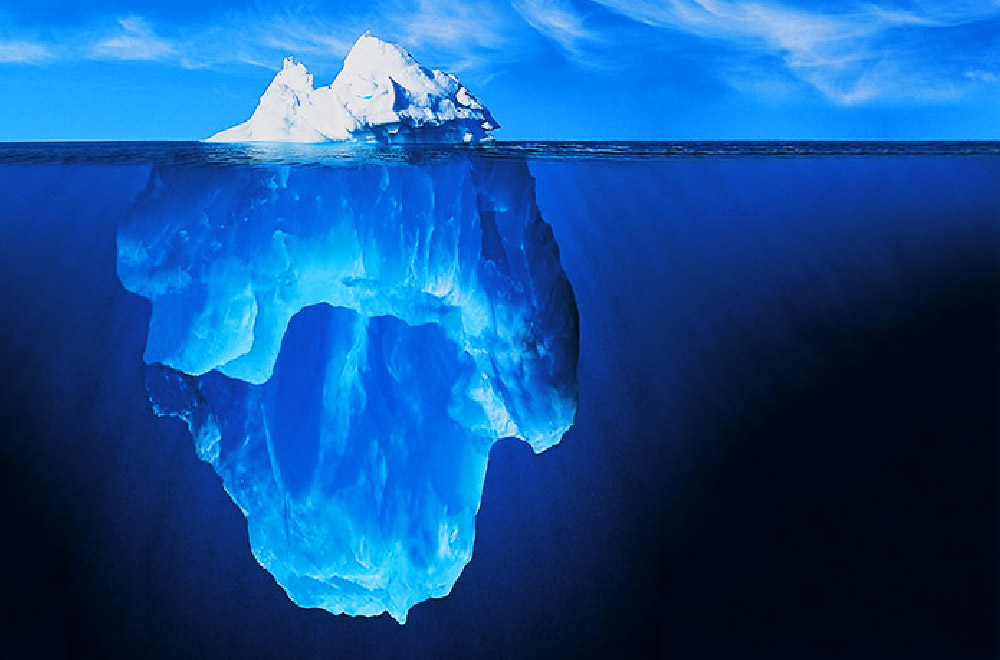 BULLYING
-Relaciones democráticas v/s relaciones autoritarias 
-Competencia v/s colaboración
-Sentido de pertenencia
-Relación profesor-alumnos
- Dinámicas de exclusión
Frente al bullying, el colegio el que primero debe hacerse la pregunta por su estilo de enseñanza y formación
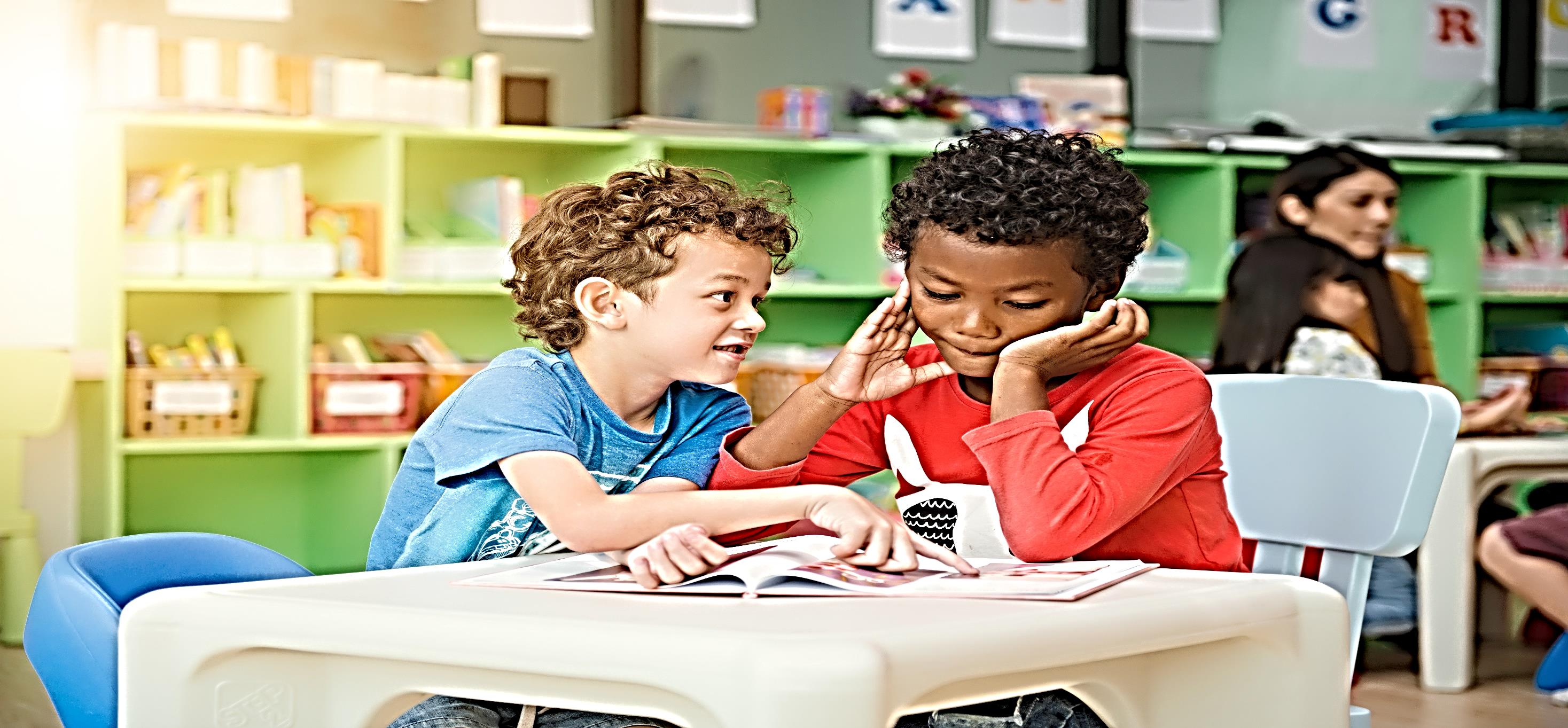 Factores Protectores
Apoyo Social
Conjunto de aportaciones de tipo de emocional, material, informacional o de compañía que la persona percibe o recibe de distintos miembros de su red social (padres, maestros, compañeros de clase, amigos y comunidad educativa)
Ap. Emocional
Ap. Informacional
Ap. Instrumental
62
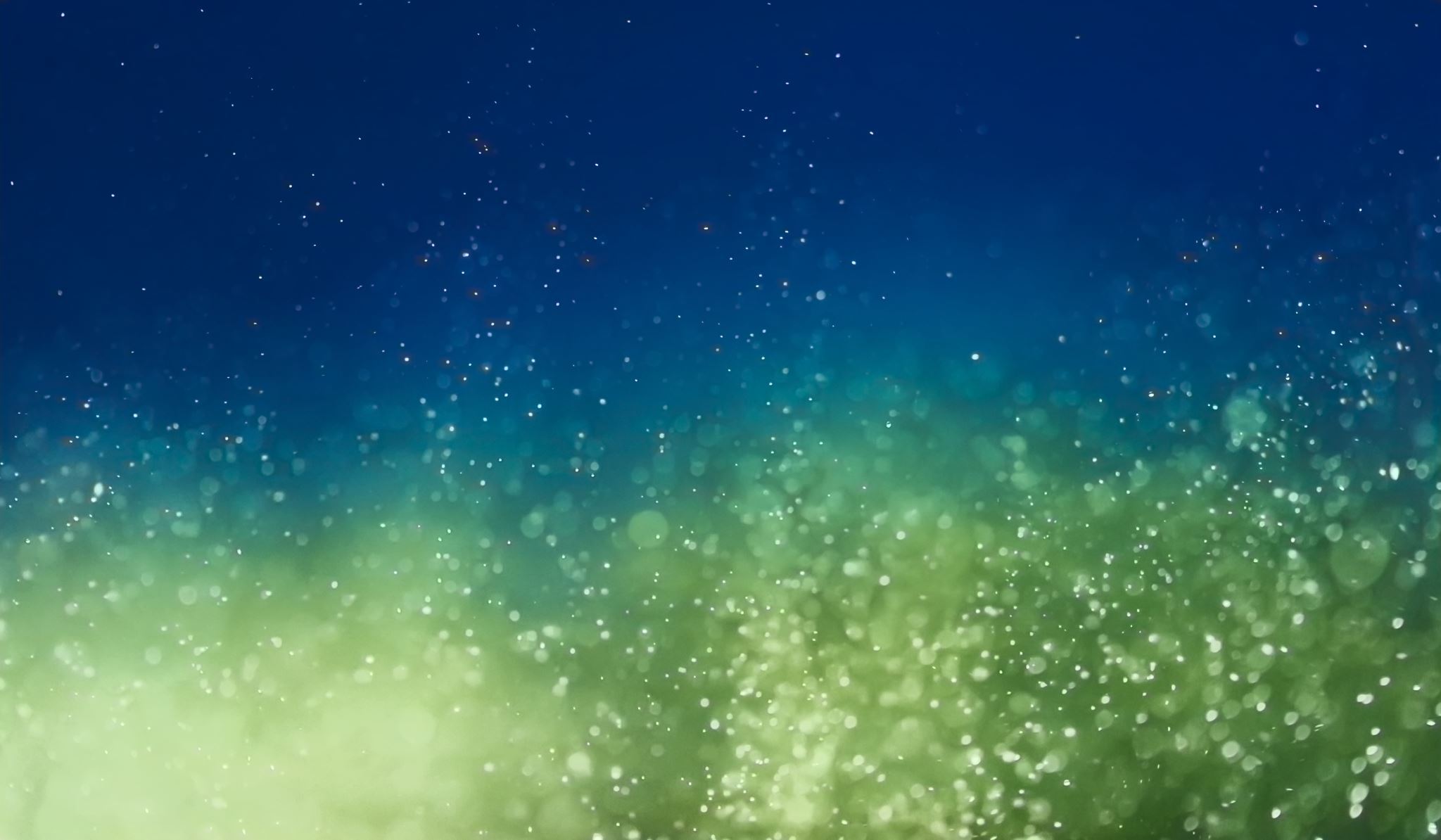 Enfrentamiento de violencia
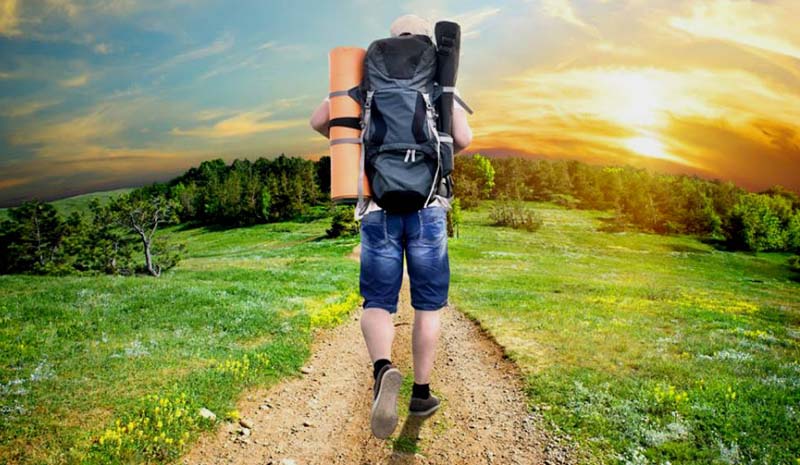 ¿Cómo me voy?
¿Qué me llevo?
¿Qué me llevo?